Новый год в разных странах
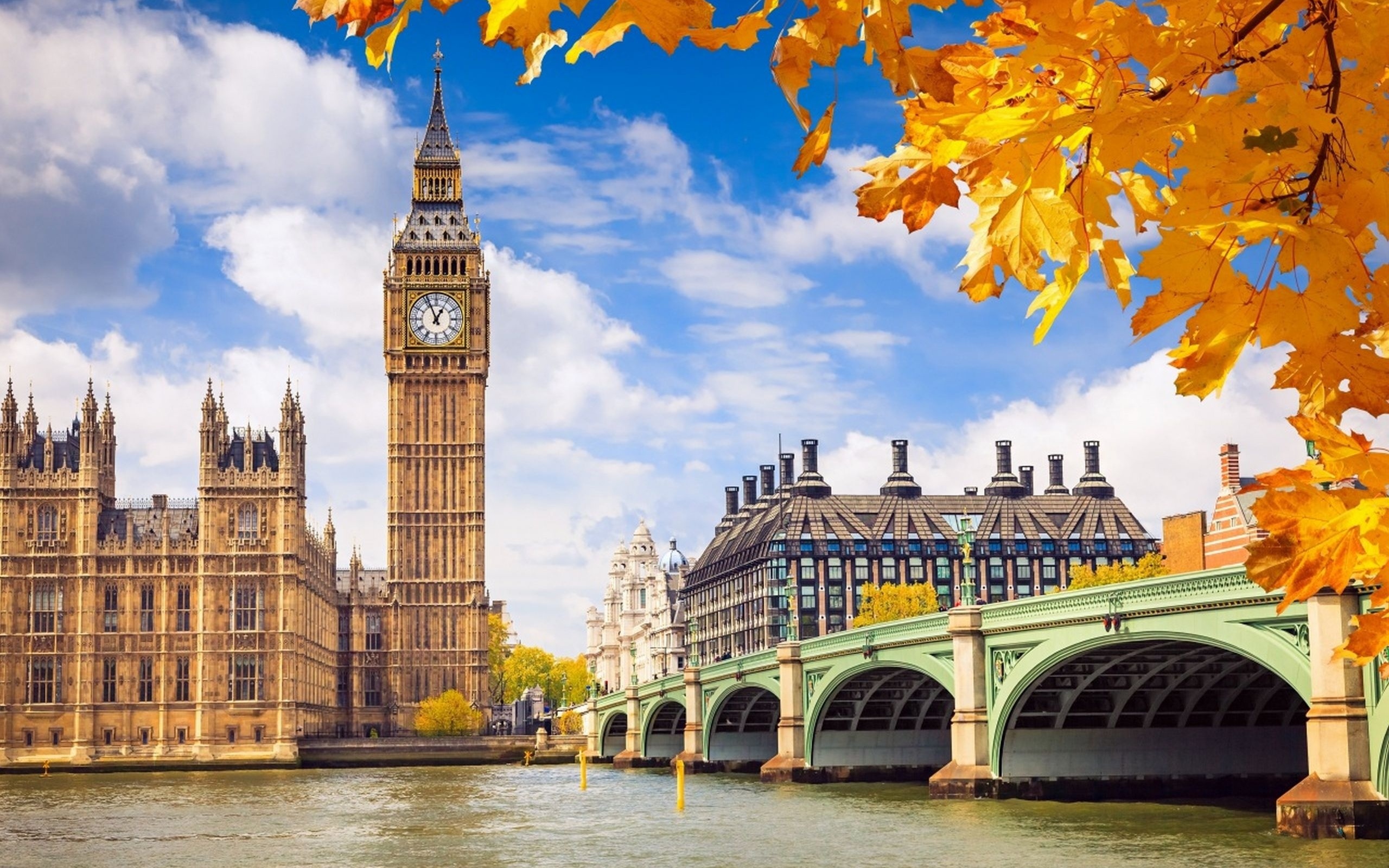